Основные понятия химии
Химия – это наука о составе, строении, свойствах и превращениях веществ.

		Вещество – один из видов материи, который характеризуется массой покоя. Это совокупность атомов, ионов или молекул, состоящих из одного или нескольких химических элементов.
Атом – это электронейтральная частица, состоящего из положительно заряженного ядра и отрицательно заряженных электронов. Атом – наименьшая частичка химического элемента, предел химической делимости материи.
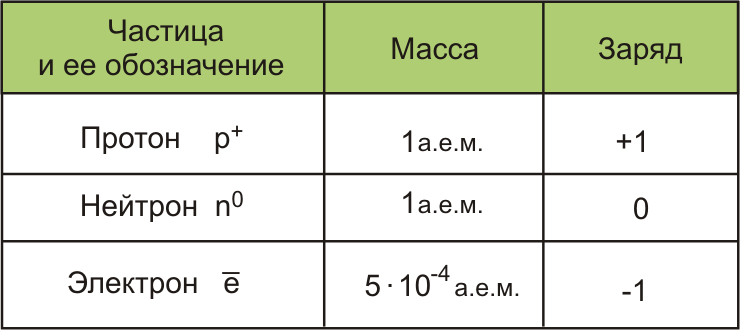 Молекула – это отдельная электронейтральная частица, образующаяся при возникновении ковалентных связей между атомами одного или нескольких элементов, которая определяет химические свойства вещества.
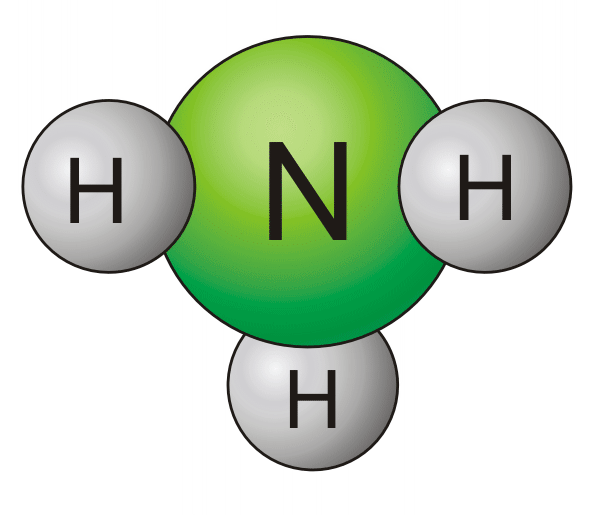 Химический элемент – это совокупность атомов с одинаковым зарядом ядра.
		Вещества, образованные одним химическим элементом, называют простыми. Один и тот же химический элемент может образовывать несколько простых веществ. Это явление называют аллотропией, а различные простые вещества, образованные одним элементом, - аллотропными видоизменениями, или аллотропными модификациями.
Состав веществ. Изменение веществ.
Простые вещества – это вещества, образованные одним химическим элементом.
		Вещества, образованные из двух и более химических элементов, называют сложными. Сложных веществ гораздо больше, чем простых.
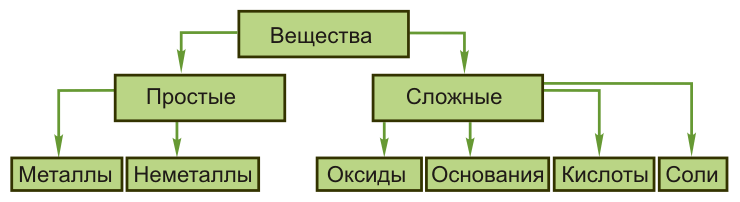 Различают в качественный и количественный состав веществ.
		Качественный состав – это совокупность химических элементов и (или) атомных группировок, составляющих данное химическое вещество.
		Количественный состав – это показатели, характеризующие количество или число атомов того или иного химического элемента и (или) атомных группировок, образующих данное химическое вещество.
Состав веществ отображают посредством химической символики.
		По предложению Й. Я. Берцелиуса элементы принято обозначать первой или первой и одной из последующих букв латинских названий элементов.
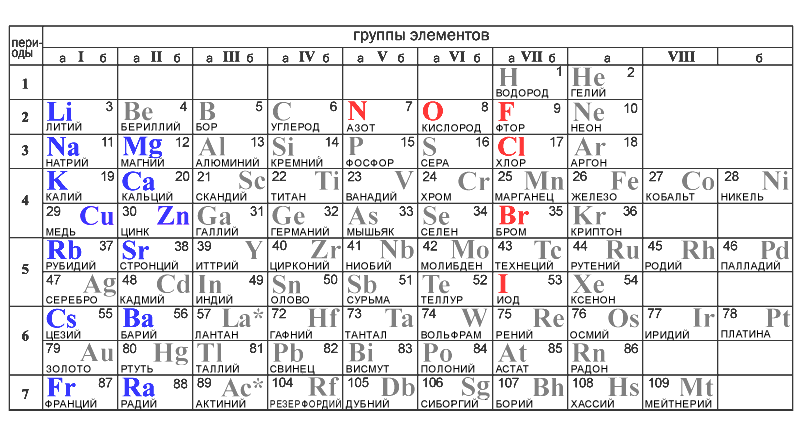 Химический знак (символ) – несет значительную информацию. Он обозначает название элемента, один его атом, один моль атомов этого элемента. По символу химического элемента можно определить его атомный номер и относительную атомную массу.
Химическая формула – это способ отображения химического состава вещества. Она обозначает название вещества, одну молекулу его, один моль этого вещества. По химической формуле можно определить качественный состав вещества, число атомов и количество вещества каждого элемента в одном моле вещества, его относительную молекулярную и молярную массу.


Посмотреть видеоролик.
Формулы вещества составляют на основании еще одного важнейшего понятия в химии – валентности.
		Валентность – это способность атомов одного химического элемента соединятся со строго определенным числом атомов другого химического элемента.
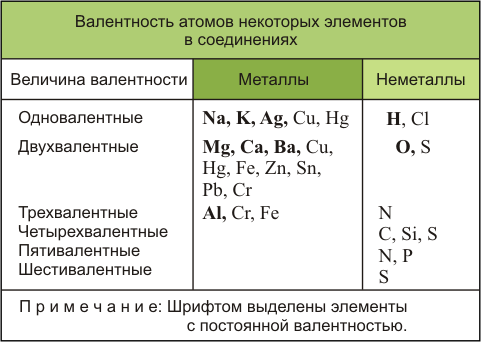 Широко используются несколько видов химических формул:
Простейшая (эмпирическая) формула показывает качественный состав и соотношения, в которых находятся частицы, образующие данное вещество.
Молекулярная (истинная) формула показывает качественный состав и число составляющих вещество частиц, но не показывает порядок связей частиц в веществе, т. е. его структуру.
Графическая формула отражает порядок соединения атомов, т. е. связи между ними.

Посмотреть видеоролик получения формулы по названию
Относительная атомная масса ( ) химического элемента – это величина, показывающая отношение средней массы атома природной изотопной смеси элемента к 1/12 массы атома углерода        :
		Единая углеродная атомная единица массы (а. е. м.) равна:
1 а. е. м. =                                                         кг.
Относительная атомная масса – одна из основных характеристик химического элемента.

		Относительная молекулярная масса (     ) равна сумме относительных атомных масс всех атомов, образующих молекулу вещества.
Количество вещества (n или v) характеризуют числом атомов, молекул или других формульных единиц данного вещества. 
		В Международной системе СИ за единицу количества вещества принят моль.
		Моль – это количество вещества, содержащее столько же формульных единиц, сколько атомов содержат 0,012 кг изотопа углерода        .
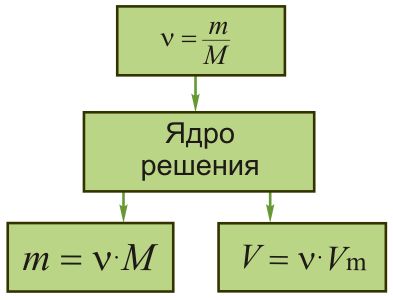 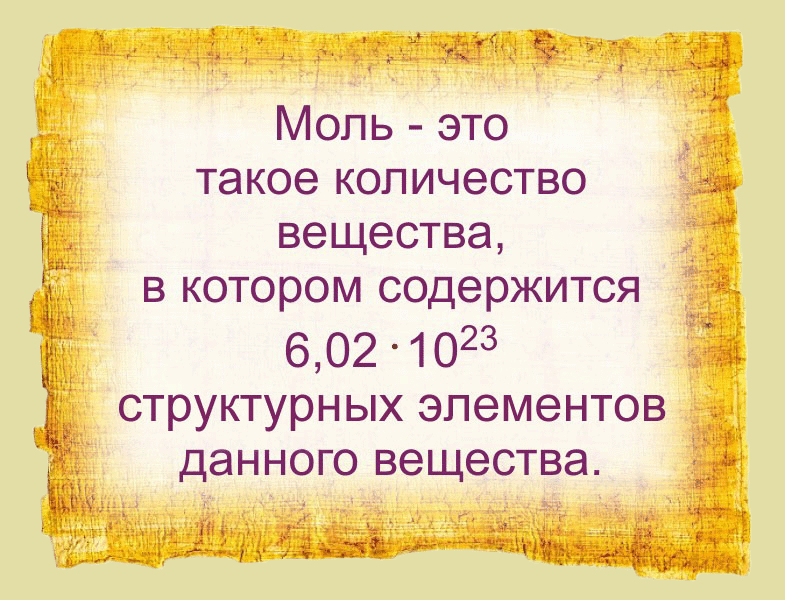 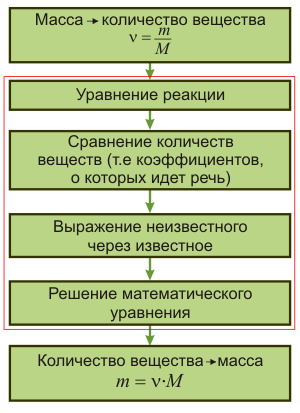 Массу одного моля называют молярной массой и обозначают буквой М:
г/моль.
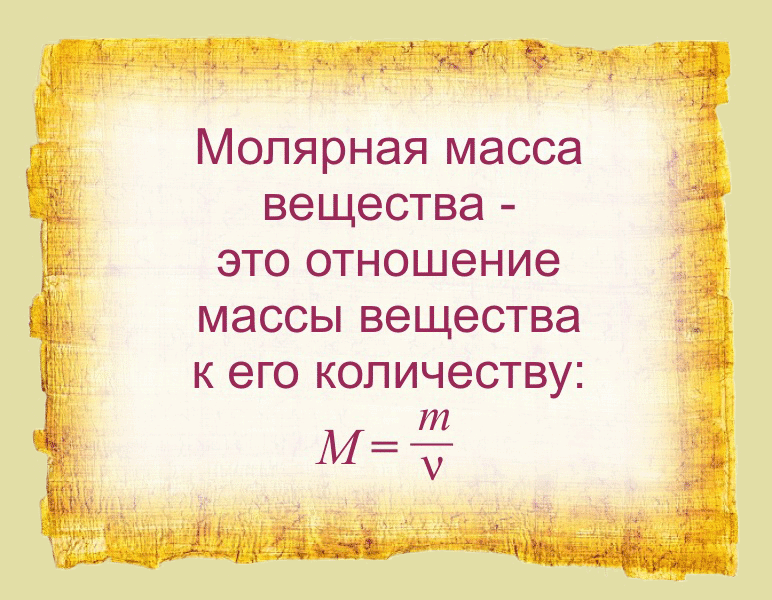 Молярная масса может быть выражена через число молекул (или атомов) в одном моле вещества     (      ) и массу (      ) отдельной молекулы (или атома):
                                                                                
	Массу молекулы (атома) в килограммах можно рассчитать по уравнению
                        

	следовательно
(кг/моль) =
(кг/моль)
Из этого выражения можно определить число молекул или атомов, содержащихся в одном месте любого вещества, которое называют постоянной Авогадро.
		Постоянная Авогадро (      ) – число атомов или молекул (или других формульных единиц), содержащихся в одном моле вещества; она всегда равна
Закон Авогадро.
	Сформулирован А. Авогадро в результате проведения многочисленных экспериментов:
	В равных объемах различных газов при одинаковых условиях содержится одинаковое число молекул.
Задания
Определение Химии, как науки.
Что такое вещество, атом, молекула? 
 Что такое химический знак и что он несет?
Закон Авогадро.
Молярная масса вещества.
Химическая формула. Определение.
Спасибо 
за работу!
Список использованной литературы
Габриелян О.С. Химия для профессий и специальностей технического профиля. Учебник - М. Академия, 2011.
Габриелян О.С. Химия: учеб. для студ. проф. учеб. заведений / О.С. Габриелян, И.Г. Остроумов. – М., 2009.
Габриелян О.С. Химия. 8-11 класс. Базовый уровень: учеб. для общеобразоват. учреждений. – М., 2006.
1с химия. Мультимедийное пособие
Тестер А.Баженова. http://edu-lider.ru/proverka-znanij-konstruktor-testov/